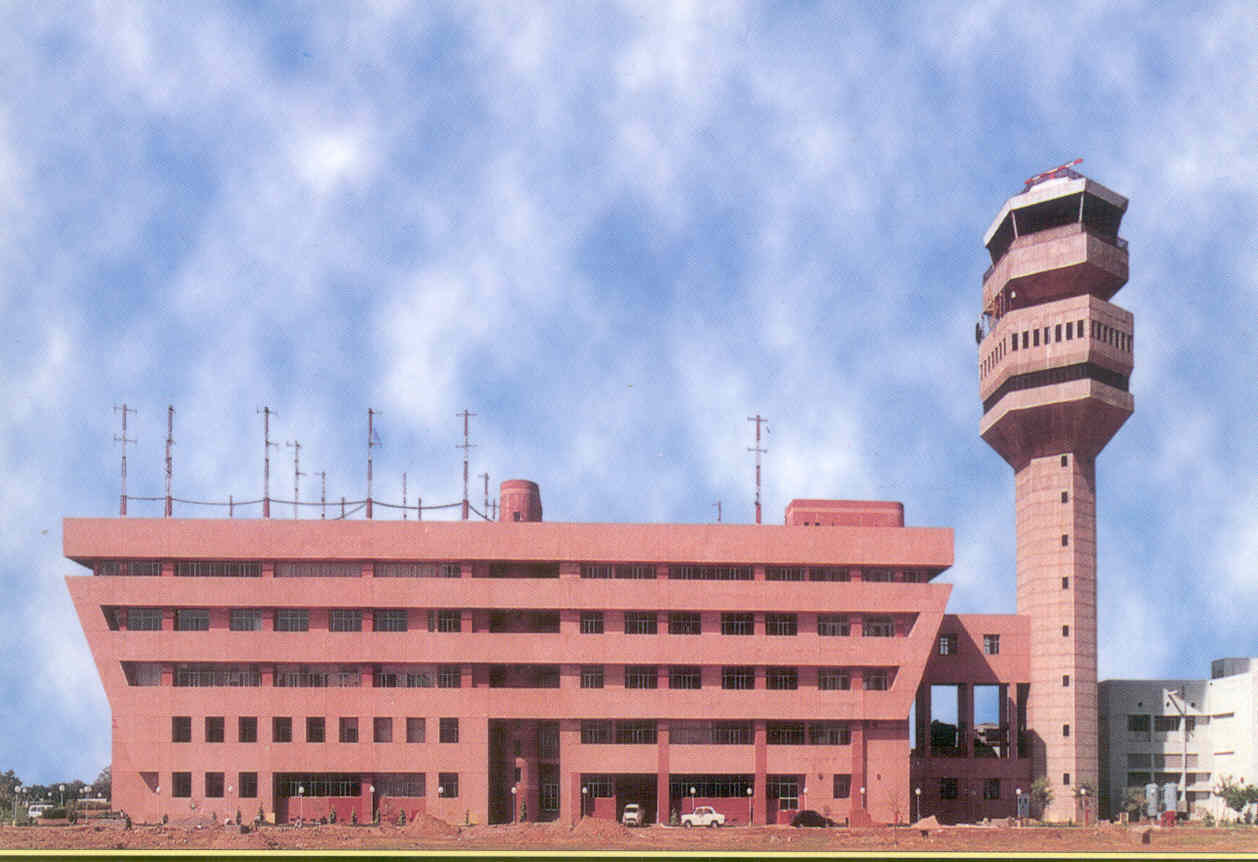 SEPARATE PROCEDURES AND ROUTES FOR GENERAL AVIATION
DIRECTORATE OF AIR TRAFFIC MANAGEMENT
A K Jain, GM (ATM)
AAI manages -    126            airports


14 International Airports
        [ 8 AAI & 6 JV]

9 Custom Airports
           [7 AAI & 2 CE]

85 Domestic Airports

26 Civil Enclaves 

[CNS/ATM Services at 6 airports]

[Delhi, Mumbai, Hyderabad, Bangalore  Nagpur and Cochin airport]
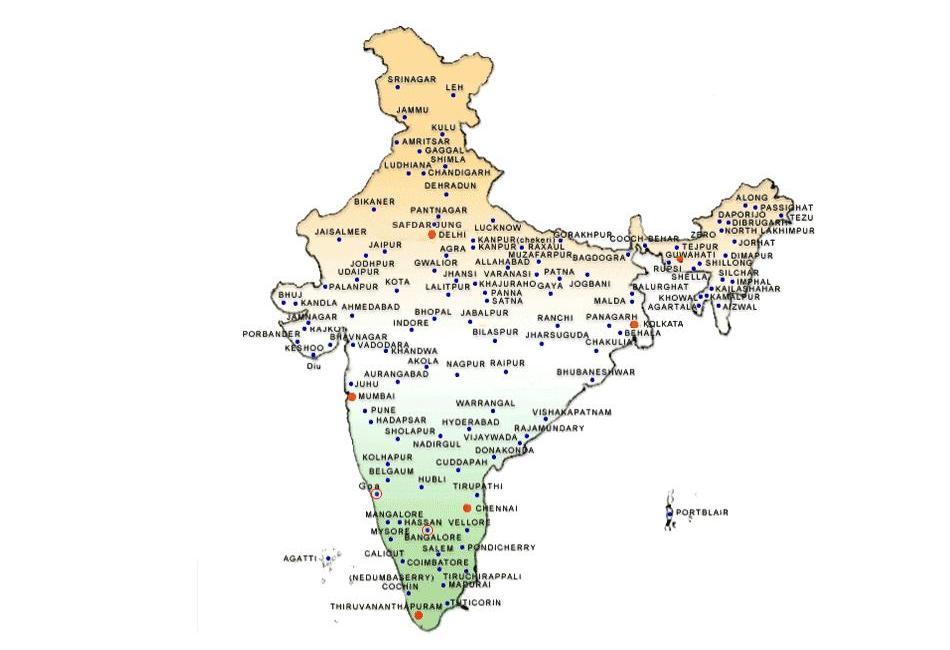 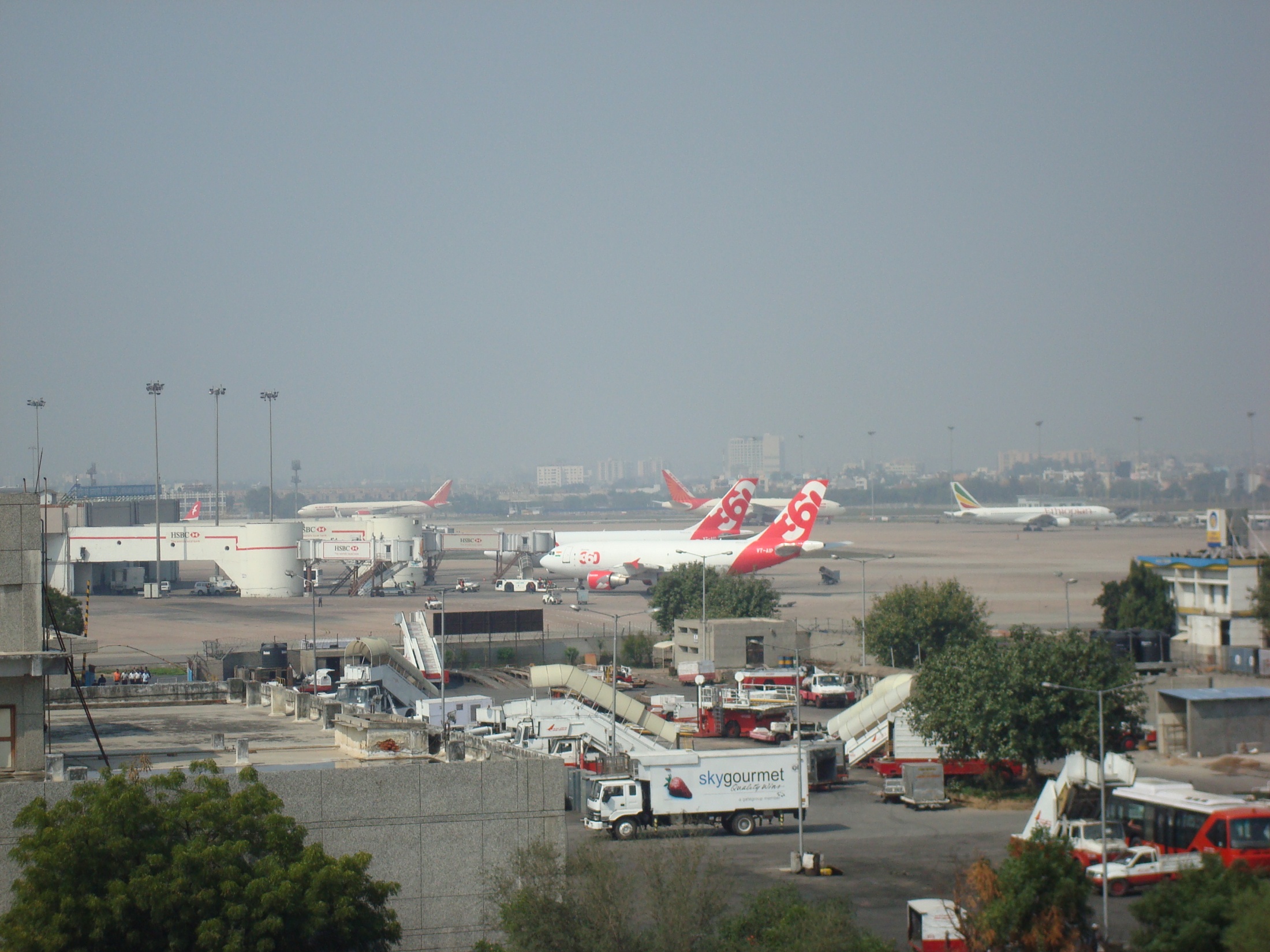 AIRPORT  CLASSIFCATION
     Number of movements              Airport
    
               More than 500                    2    (Delhi and Mumbai)
               200-500                                 4 (Chennai, Kolkata, Hyderabad
                                                                  and Bangalore)
               75- 200                                  6
                less than 75                        24
                less than 20                        90
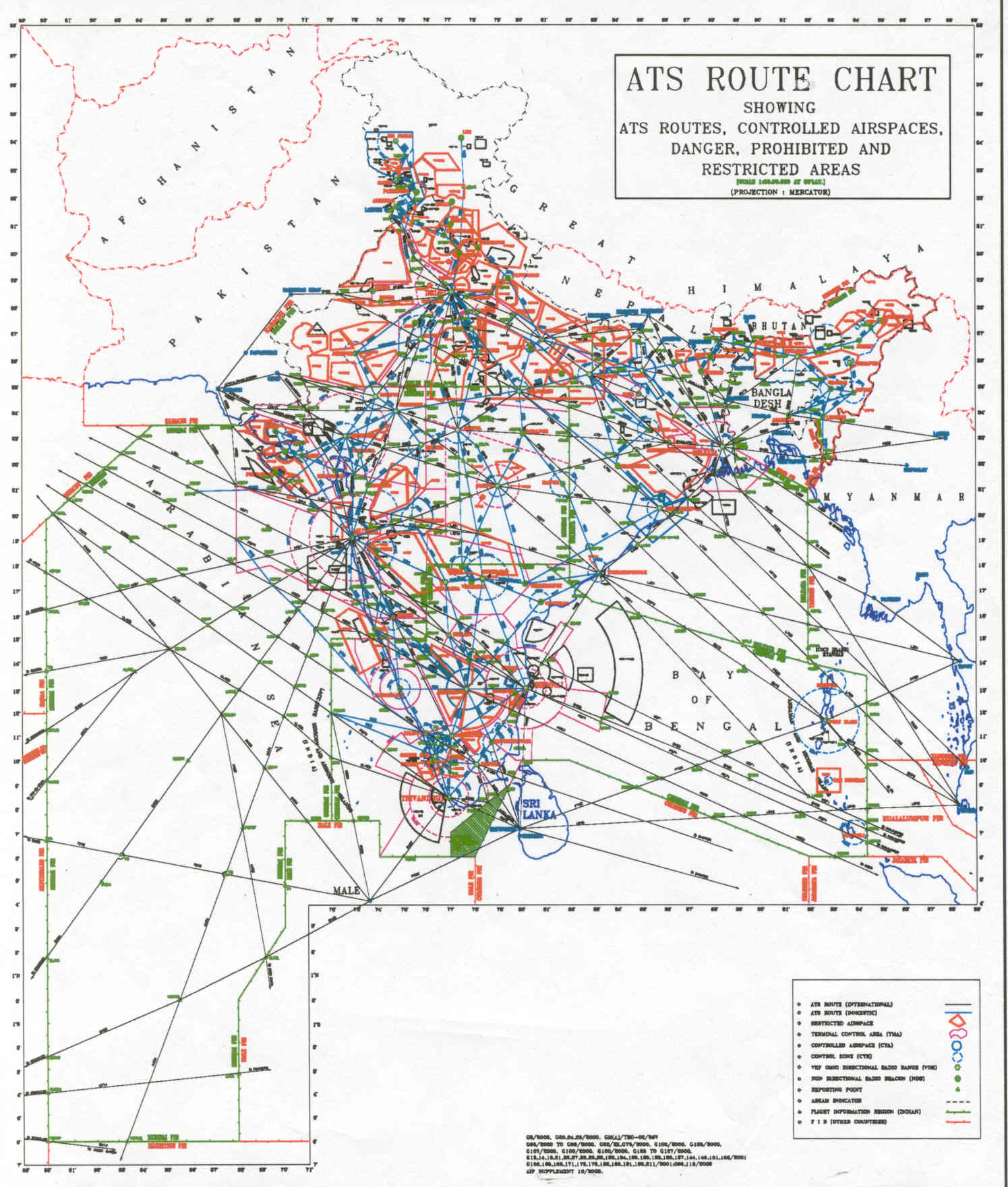 TOTAL AIRPSACE  - 2. 8 M SQ NMOCEANIC AIRSPACE - 1.7 M SQ NMCONTINENTAL AIRSPACE – 1.1 M SQ NM
4
The 5 FIRs
1
5
4
3
2
Graph Not to Scale
AIRSPACE IS DIVIDED IN 4 FIRs (MUMBAI, KOLKATA , DELHI AND CHENNAI
	 & GUWAHATI AS SUB FIR


AND 5 ADIZ ( NORTH, WEST, CENTRAL, EAST, SOUTH AND SOUTH-EAST SUB ADIZ)

TWELVE NEIGHBOURING STATES SURROUND INDIAN AIRSPACE

           [Pakistan, Oman, Saana, Mogadishu, Seychelles,   Mauritious, Male, Srilanka, Malaysia, Myanmar,  Bangladesh, Nepal ]
Airspace Management  ……	
        
 Total ATS routes = 244

International ATS routes - 88                               [Including 34 RNP10 routes]
 
Domestic ATS routes – 124  
 
 Conditional /Connecting ATS routes -  32 

Helicopter routes are not included

Entire airspace over high seas is exclusive RVSM	airspace and 

Continental airspace as Non exclusive RVSM airspace.
General Aviation

           Private aircraft 
           Aircraft owned by companies

          Flying club aircraft
                                                   
          Small taxi operators 
                                                    
          Helicopters
No separate procedures for General Aviation aircraft except for helicopter routings at Delhi, Mumbai and Bangalore airport.

 No restriction on movement of General Aviation aircraft from ATM point of view except restriction at Mumbai airport during peak hours.

- All arrival and departure procedures are based on category of aircraft which is based on aircraft speed on final approach as per ICAO criteria.
Exceptions

          General Aviation aircraft are normally parked on remote parking to facilitate the movement of Schedule aircraft . 
  	
	Aerodrome Operating Minima for General Aviation aircraft is higher ( Restricted Minima as define by DGCA). aft
AAI  UPCOMING INITIATIVES

         -   Air Traffic Flow Management ( Dec 2012)

         - PBN SIDs and STARs at all major airports

         - Automation of ATC system at 38 Airports ( June 2012)

        - Satellite Based Augmentation System (SBAS) – GAGAN
                                                                               ( June 2013)
         - Clearance Delivery through Data Link
 
        - Integration of Radars 

        - ADS(B) at 14 locations to cover Radar Gaps.

        - RNAV 5 routes, First route will be between Delhi and Mumbai. 

       - Merging of Area Control Centers and Harmonization of Upper air space
AIRPORTS AUTHORITY OF INDIA
11
General Aviation Operators 

To upgrade their aircraft equipage
 
To train pilots

Get approval to fly RNAV procedures / routes.

to take full advantage of  AAI initiatives.
Thank you for your attention
AIRPORTS AUTHORITY OF INDIA
13